Prequalification Team – Vector Control
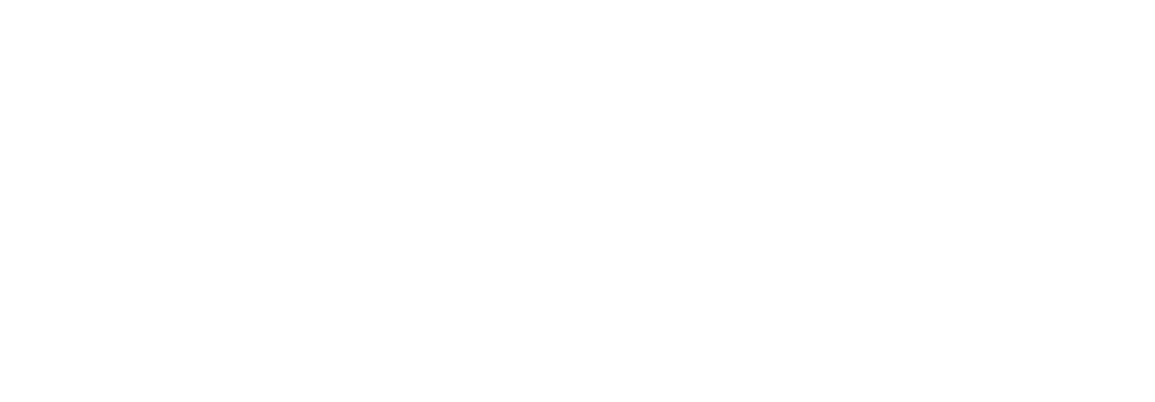 Template (Module 3)
WHO Prequalification of Vector Control Products 
Declaration of ITN construction and sampling
Instructions:
Instructions and guidance for completing the Declaration of ITN construction and sampling (DIC) are included in this template in red text. All red text should be deleted from the DIC prior to submission.
Text in [square brackets] should be replaced by appropriate descriptive language.
Refer to the implementation guidance for Declaration of ITN construction and sampling for further guidance for ITNs.
Additional figures may be provided if necessary.
WHO PQT/VCP – Declaration of ITN construction and sampling (template)
Template version: January 2025
1
Prequalification Team – Vector Control
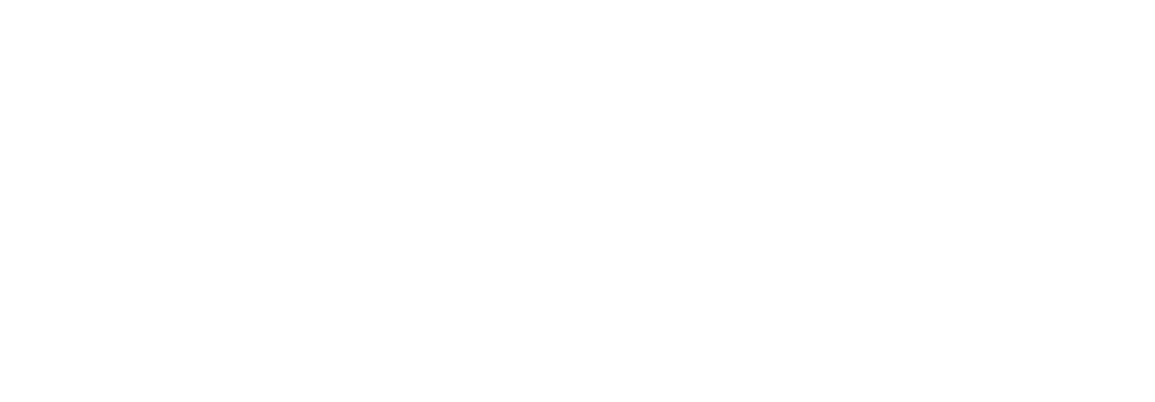 Template (Module 3)
Description of the wale-wise and course-wise orientations in the finished constructed product
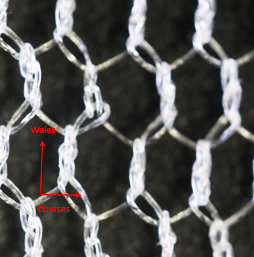 Wale Direction
Course Direction
Figure 1. Directional properties of warp knit [product name] structure.
For each fabric used in the constructed product, an image must be provided indicating the wale-wise and course-wise directionality of the yarns in the fabric.
Each image should be clearly labeled to ensure correct identification of the fabric. The image shown above has been provided as an example. It must be removed and replaced by the product fabric(s) images with their declared orientations.
WHO PQT/VCP – Declaration of ITN construction and sampling (template)
Template version: January 2025
2
Prequalification Team – Vector Control
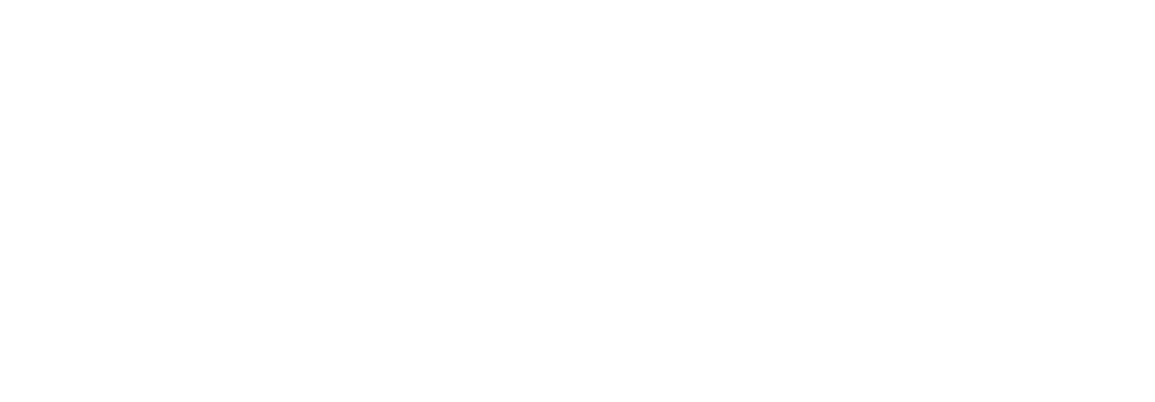 Template (Module 3)
Declared ITN sampling schemes for pre-market data requirements
Delete construction  that is not applicable or propose new construction if required. If necessary, create additional slides to capture all sampling schemes
A
B
Sampling plan for pre-market data requirements
Rectangular ITN constructed from one fabric type
Roof
Side panels
Mosaic ITN constructed from two fabric types
Roof
Side panels
WHO PQT/VCP – Declaration of ITN construction and sampling (template)
Template version: January 2025
2
Prequalification Team – Vector Control
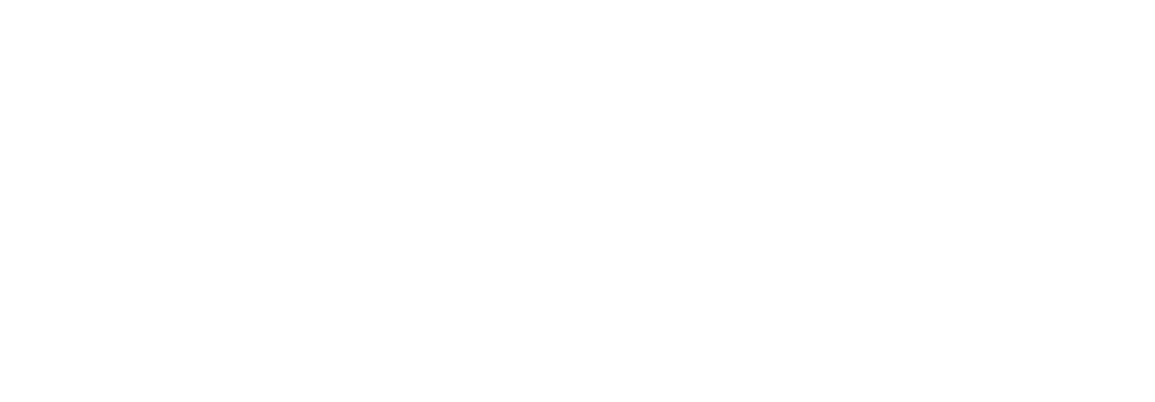 Template (Module 3)
Declared ITN sampling schemes for manufacturing release specifications
Delete construction  that is not applicable or propose new construction if required. If necessary, create additional slides to capture all sampling schemes
A
B
Sampling plan for manufacturing release specifications
Rectangular ITN constructed from one fabric type
Roof
Side panels
Mosaic ITN constructed from two fabric types
Roof
Side panels
WHO PQT/VCP – Declaration of ITN construction and sampling (template)
Template version: January 2025
3